Atomic data for beam-stimulated
 plasma spectroscopy in fusion plasmas
O. Marchuk1, Yu. Ralchenko2, D.R. Schultz3,W. Biel1, T. Schlummer1 and E. Stambulchik4
1 - Institute of Energy and Climate Research, Forschungszentrum Jülich GmbH, 52425 Jülich, Germany
2 - Quantum Measurement Division, National Institute of Standards and Technology, Gaithersburg, MD 20899, USA
3 - Department of Physics, University of North Texas, Denton, TX 76203, USA
4 - Weizmann Institute of Science, Rehovot, 76100, Israel
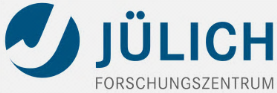 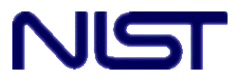 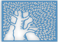 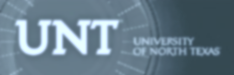 ICAMDATA-2012, NIST, Gaithersburg
Contents
Overview of the diagnostics based on the injection of fast atoms into the plasma 
Why the available atomic data for beam emission can not be used ?
Calculation of the atomic data in the parabolic representation
Comparison with experimental data

Summary and Outlook
ICAMDATA-2012, NIST, Gaithersburg
Plasma Parameters in Fusion
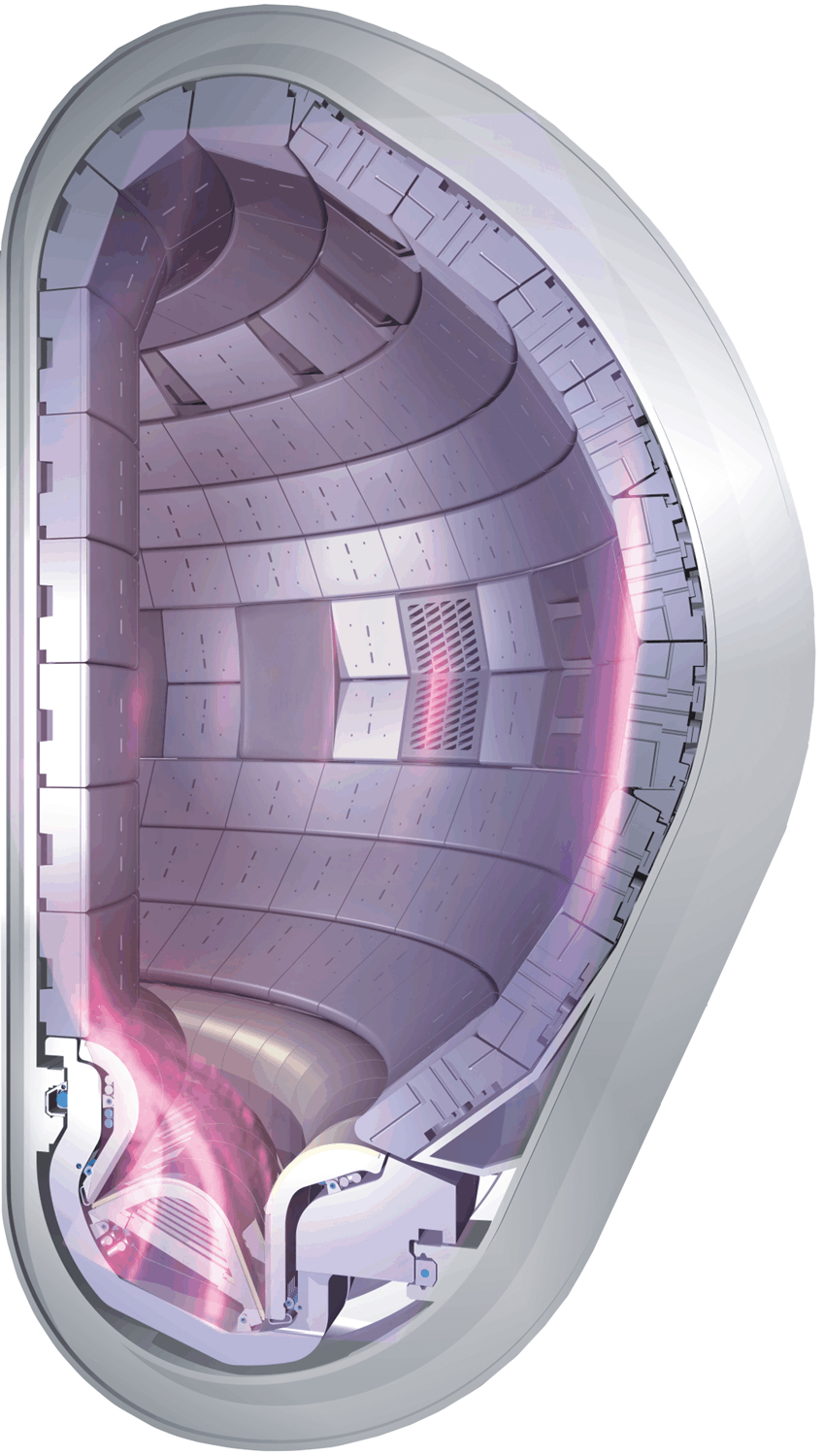 Plasma Temperature ~ 0.2 … 20 keV

 Plasma Density          ~1013…1014 cm-3

 Magnetic Field	       ~1.. 7 T
In order to heat the plasma to these conditions 

Injection of fast atoms into the plasma

Heating by the electromagnetic waves
Neutrals are also important
for the core plasma!
ICAMDATA-2012, NIST, Gaithersburg
Plasma Heating and Beams
Typical beam parameters (H, D)
Energy 30-1000 keV/u
ITER heating 500-870 keV/u
ITER diagnostic 100 keV/u
Current 30-60 A
Power < 60 MW
Positive ion source:	3 energy components
Negative ion source:	1 energy component
ICAMDATA-2012, NIST, Gaithersburg
Diagnostics based on the injection of fast atoms
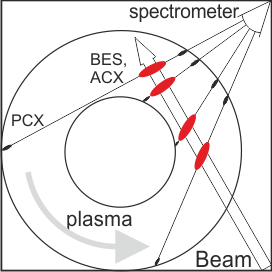 Range of plasma parameters: 

Beam energy - 20.. 100 keV/u
Plasma temperature - 1..10 keV
Magnetic field – 1..7 T
BES – beam emission spectra
PCX – passive charge-exchange
ACX – active charge-exchange
H0 + H+ → H∗ + H+→ ћω (1)
H0 + Xz+1 → H+ +X*z(nl)→ ћω (2)
Ha spectroscopy on fast hydrogen atoms (BES)
 source of charge-exchange diagnostic (CXRS)
ICAMDATA-2012, NIST, Gaithersburg
Fields „observed“ by fast atom
y
B
Lorentz transformation for the field:
y´
x
x´
z
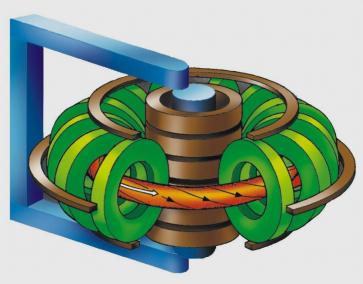 (cgs)
z´
v
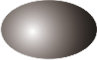 Beam atom
(x´y´z´) is the coordinate system in the rest frame of hydrogen atom
(xyz) is the laboratory coordinate
 system
Example: B = 1 T, E = 100 keV/u → v = 4.4·108 cm/s → F = 44 kV/cm

Strong electric field in the rest frame of the atom is experienced by the bound electron 

External fields are usually considered as perturbation applied to the field-free solution
ICAMDATA-2012, NIST, Gaithersburg
Beam-emission of fast atoms in the plasma
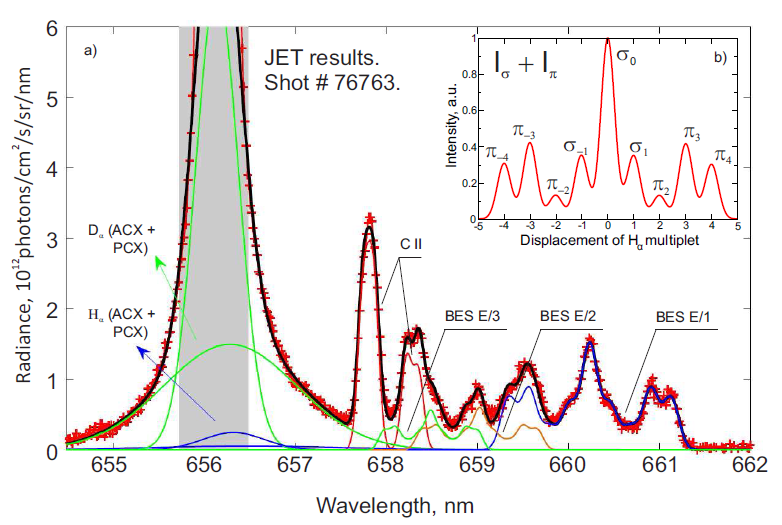 3 components in the beam (E/1, E/2, E/3)
Ha light from the edge
Emission of thermal H/D atoms
Cold components of CII Zeeman multiplet
Overlapped components of Stark effect spectra
Intensity of MSE (Motional Stark Effect) multiplet as a function of observation angle θ relative to the direction of electric field:
ICAMDATA-2012, NIST, Gaithersburg
Linear Stark effect for the excited states
Hamiltonian is diagonal in parabolic quantum numbers

Spherical symmetry of the atom is replaced by the axial symmetry around the direction of electric field 









 Calculations of the line intensities, Schrödinger E (1926)
n k |m|
3 2 0
3 1 1
3 0 0
3-1 1
3-2 0
z
„Good“ quantum numbers:
n=n1+n2+|m|+1,  n1, n2 >0 (nkm)
k=n1-n2 – electric quantum number
m – z-projection of magnetic moment:
n=3
σ0
π4
2  1 0
2  0 1 
2 -1 0
n=2
σ
π
Problems with line intensities
Ni is the population of the state i, Aij-is the radiative rate, 1/s.
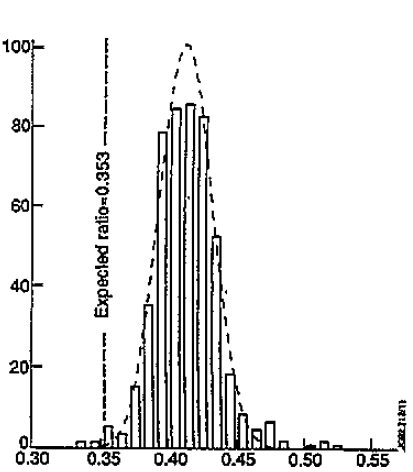 W. Mandl et al. PPCF  35 1373 (1993)
Statistical line intensities are not confirmed at JET and other devices

 Plasma codes are based on the statistical assumption for the beam excited states (n=2, n=3,.. )
Number of events
ICAMDATA-2012, NIST, Gaithersburg
Major physical processes
Radiative decays
Well known (Bethe & Salpeter)
Field-induced ionization strong for high n’s
Electron-impact processes
Too high energies => small cross sections
Proton-impact processes
The strongest but…
Problem: no cross sections/rate coefficients 
		for transitions between parabolic states
ICAMDATA-2012, NIST, Gaithersburg
Cross sections in parabolic states
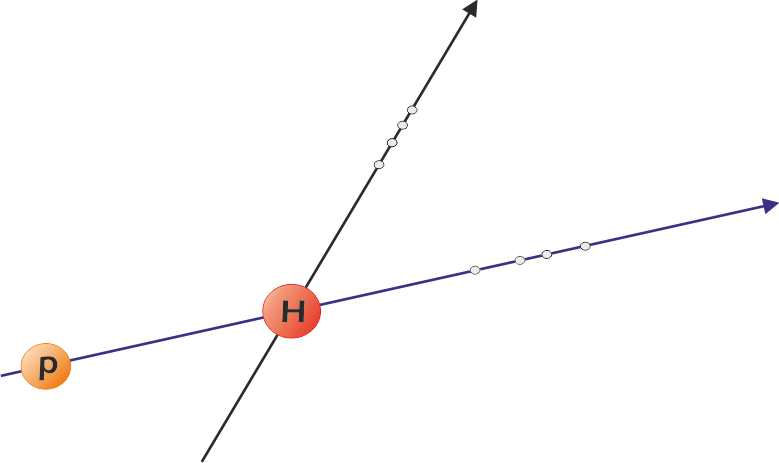 parabolic states nikimi
θ
nilimi – spherical states
θ=π/2 for MSE
Calculations include two transformations of wavefunctions

 Rotation of the collisional (z‘) frame on the angle θ to match z frameEdmonds A R 1957 Angular Momentum in Quantum Mechanics (Princeton, NJ: Princeton University Press)

 Transformation  between the spherical and parabolic  states in the same frame zLandau L D and Lifshitz E M 1976 Quantum Mechanics: Non-Relativistic Theory
ICAMDATA-2012, NIST, Gaithersburg
Calculation of the cross sections in parabolic states
The expression for the cross section can be written as:
Density-matrix elements
coherence terms
(off-diagonal elements)
cross sections(diagonal elemens)
ICAMDATA-2012, NIST, Gaithersburg
Calculation of the cross sections in parabolic states (n=3)
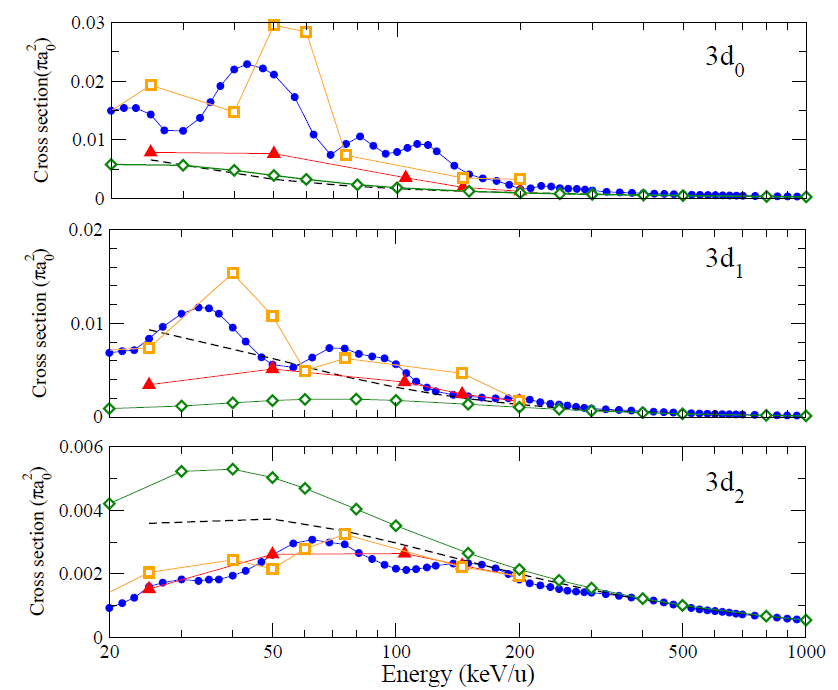 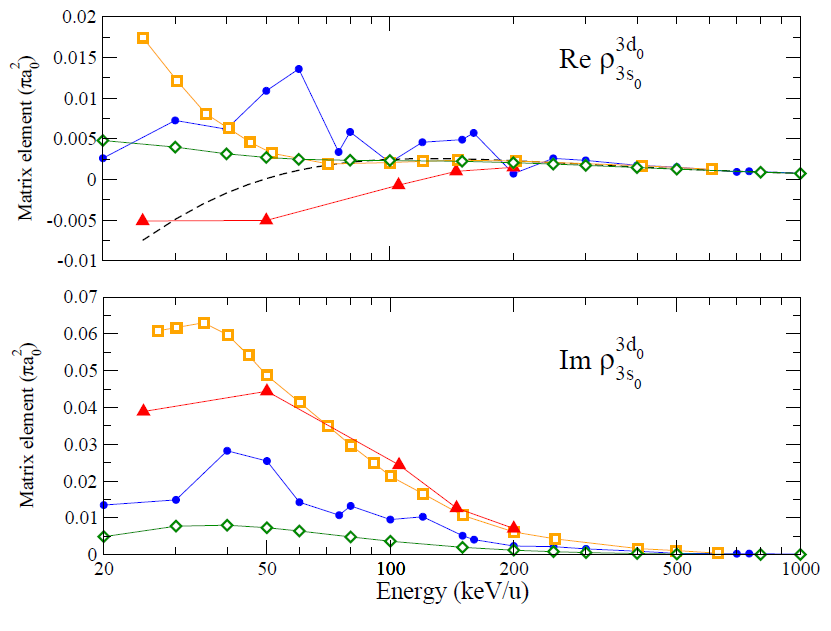 Close-coupling calculations 
Glauber approximation
Eikonal approximation
Born approximation
ICAMDATA-2012, NIST, Gaithersburg
Influence of the orientation on the cross sections
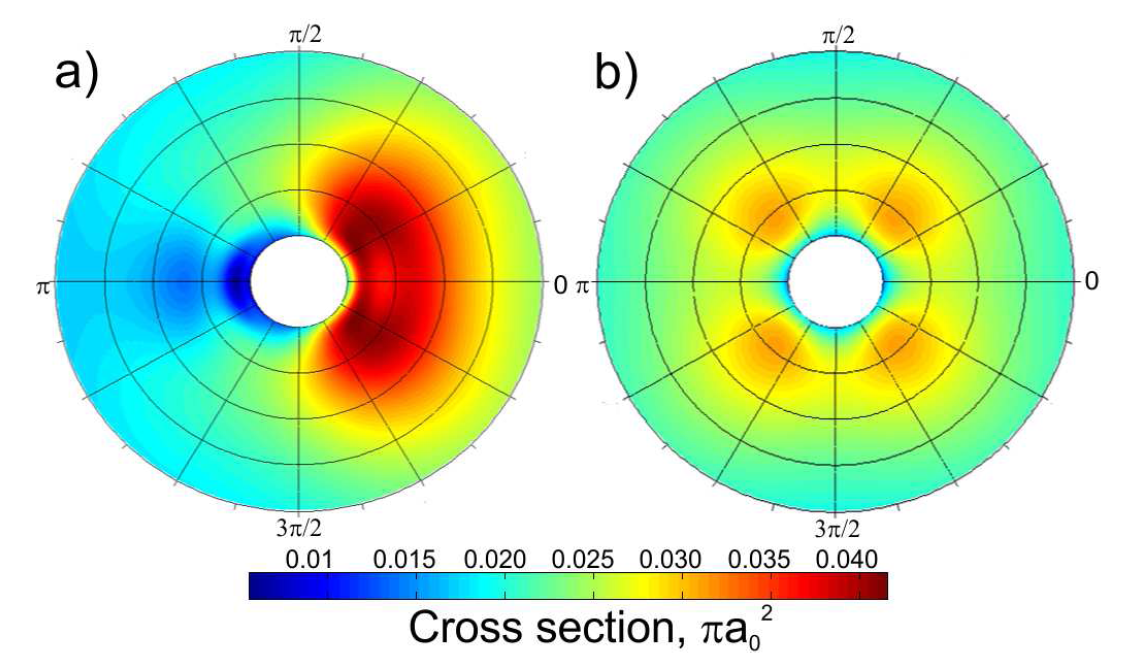 (3,1,1)
Why do we need the angular dependence if
Cross section depends on the relative velocity between beam and plasma particles.
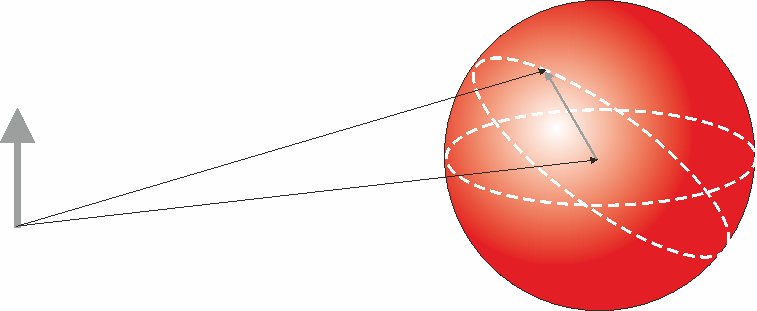 F
The formulas for rate coefficients beam-Maxwellian plasma must include the angular dependence.
π/2
ICAMDATA-2012, NIST, Gaithersburg
Effect of the orientation on the Hα Stark multiplet emission
F
statisticalcalculations
θ
v
The strongest deviation to the statistical case is observed for the conditions of Stark effect

Increase of π and drop of σ components as a function of angle θ is observed
ICAMDATA-2012, NIST, Gaithersburg
Lines ratio of Ha Stark multiplet
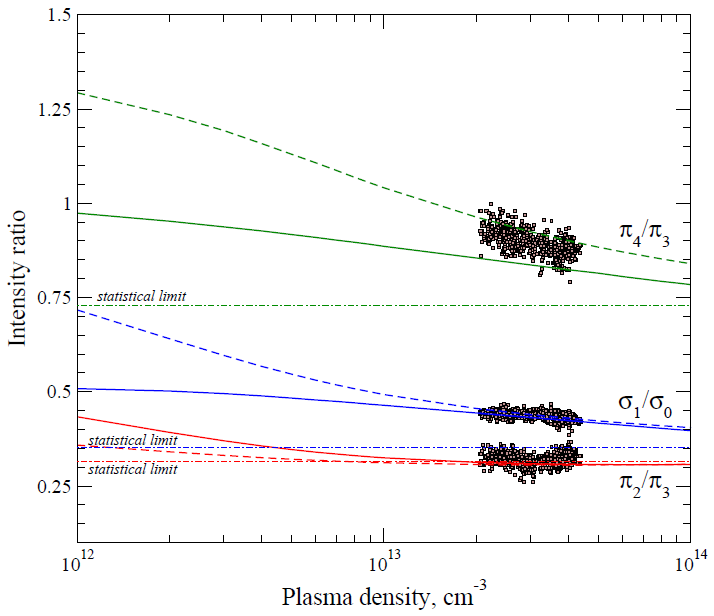 Statistics:
Collisions >> Radiation
n=3
Δn=0
Collisions
Radiation
n=1
O. Marchuk et al. JPB 43 011002 (2010) /theoretical results; dashed- Glauber approximation
                                                                                                solid-  close-coupling (AOCC) + Glauber approximation/
E. Delabie et al. PPCF 52 125008 (2010) /new experimental data/
ICAMDATA-2012, NIST, Gaithersburg
Calculations in strong magnetic field
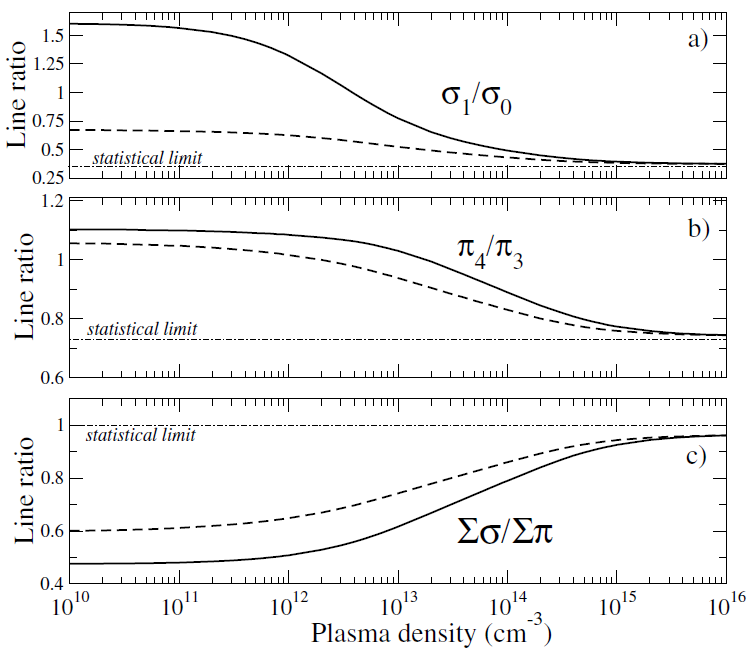 Plasma parameters:
Magnetic field- 5T
Plasma temperature 20 keVBeam energy:
solid line – 500 keV/udashed line – 100 keV/u
The non-statistical populations influence the Stark effect spectra → Reduction of σ -lines 							emission
ICAMDATA-2012, NIST, Gaithersburg
Populations of parabolic Stark levels
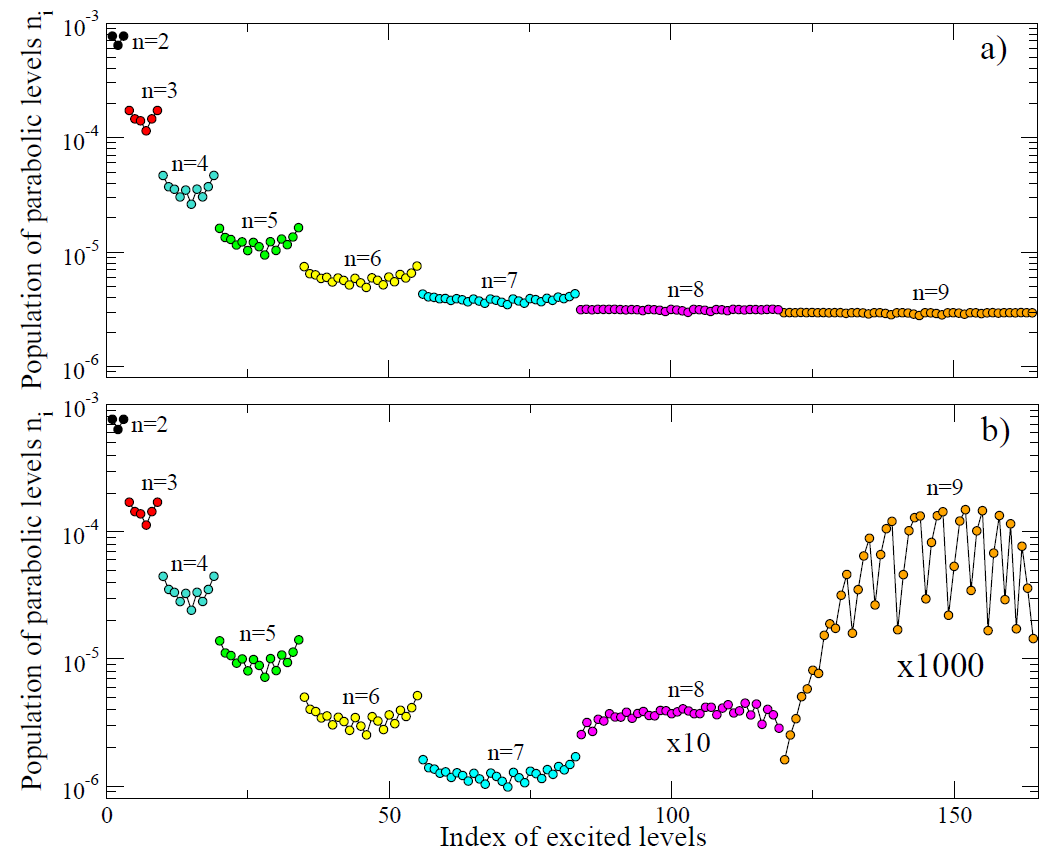 Beam energy 50 keV/u
Plasma density 3·1013 cm-3
Magnetic field is 3 T

Field ionization is excluded
Field ionization is included
ICAMDATA-2012, NIST, Gaithersburg
Deviation from statistical distribution
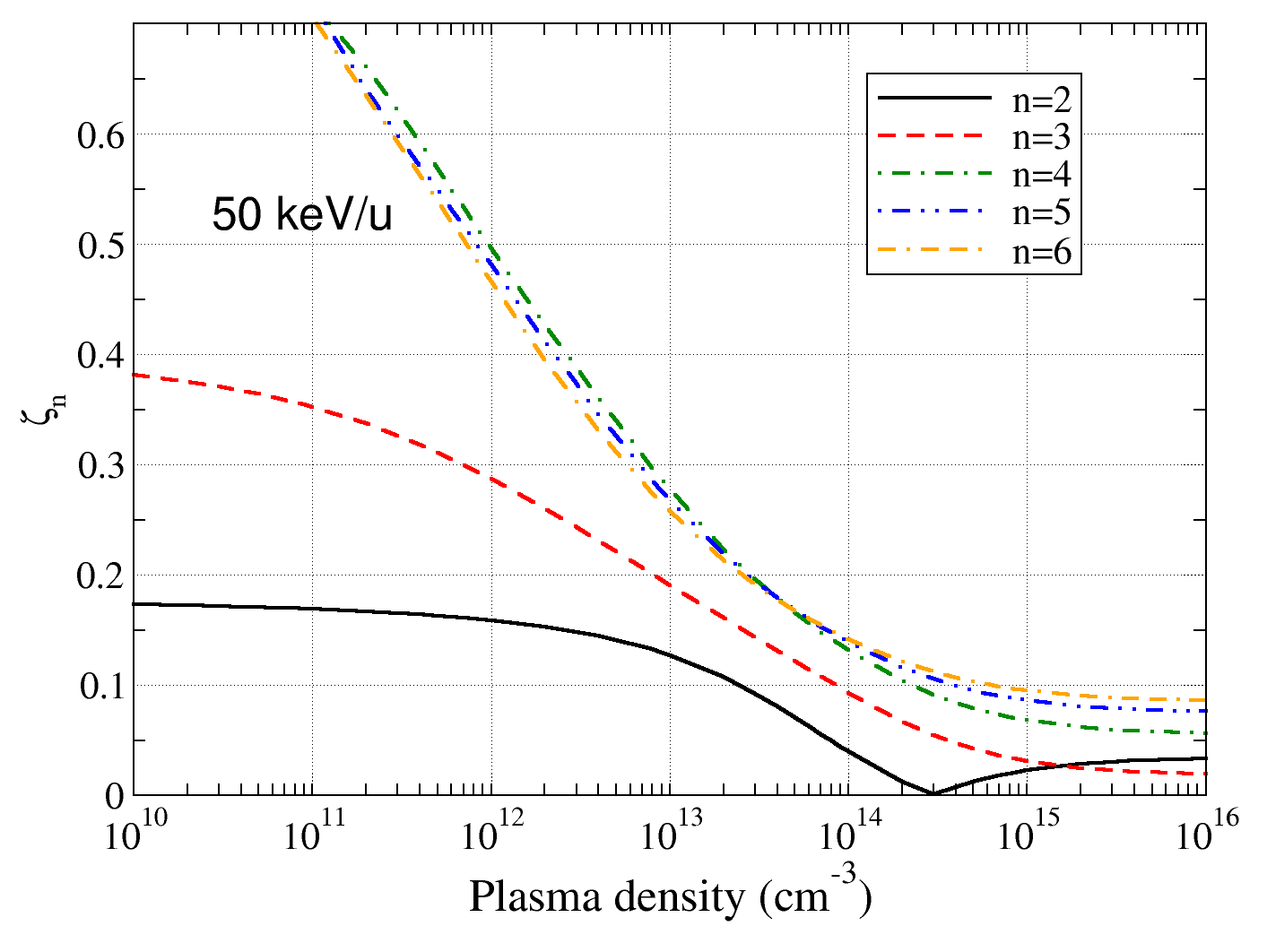 Does not reach
statistical limit,
primarily due
to collisional 
ionization
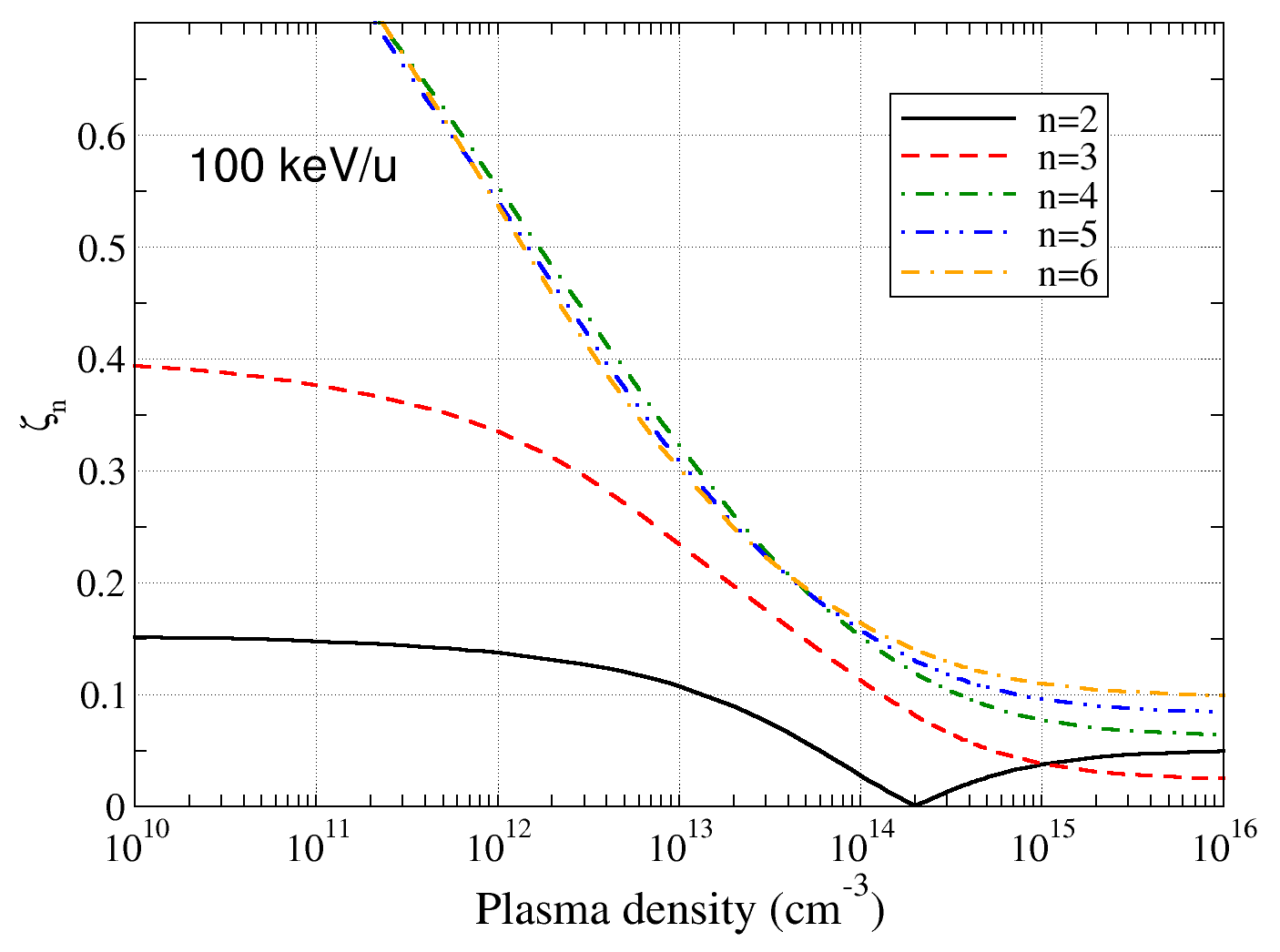 ICAMDATA-2012, NIST, Gaithersburg
O Marchuk, Yu. Ralchenko and D R Schultz PPCF 54  095010 (2012)
Summary and Outlook
The experimental beam-emission spectra demonstrate a significant deviation for the σ- and π- lines ratios for the Hα line from the statistical values
CRM model in parabolic states completely resolved up to n=10 taking into account field ionization is developed without any assumption on the statistical equilibrium



Density matrix elements for heavy particles collisions play in this model the major role
The theoretical data are still extremely rare
ICAMDATA-2012, NIST, Gaithersburg
The comparison with the experimental data in the Glauber and AOCC demonstrates a very good agreement with JET data. 


The populations of the excited levels of the beam do not follow the statistical assumption


The reduction of the σ- to the π- components in the emission of the spectral lines is observed.

Comparison of the simulations with experimental data from other fusion devices is now ongoing
ICAMDATA-2012, NIST, Gaithersburg
Reduction of beam-emission rate
Measurements of CXRS impurity lines at ITER:
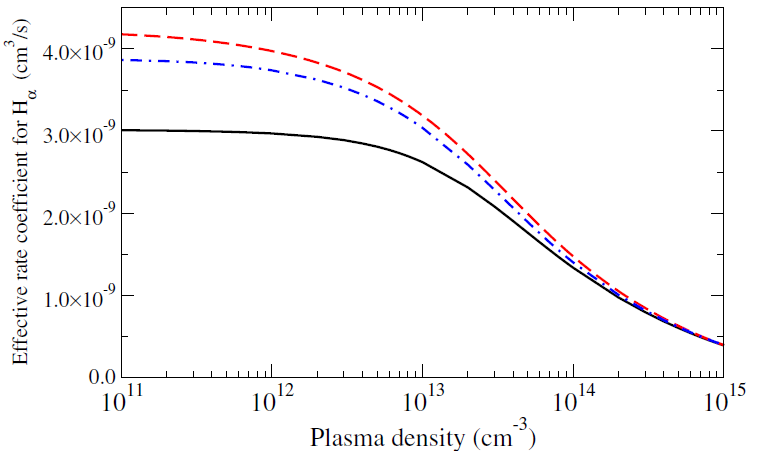 Calculations

black line – present model

blue line – present model with infinite collisional rate within Δn=0 transitions

red line – statistical model O. Marchuk et al. Rev. Sci.   Instrum. 79 10F532 (2008)*
*- discussion on agreement between statistical models, Delabie E. et al., PPCF  52 125008 (2010)
Reduction of the beam emission rate coefficients
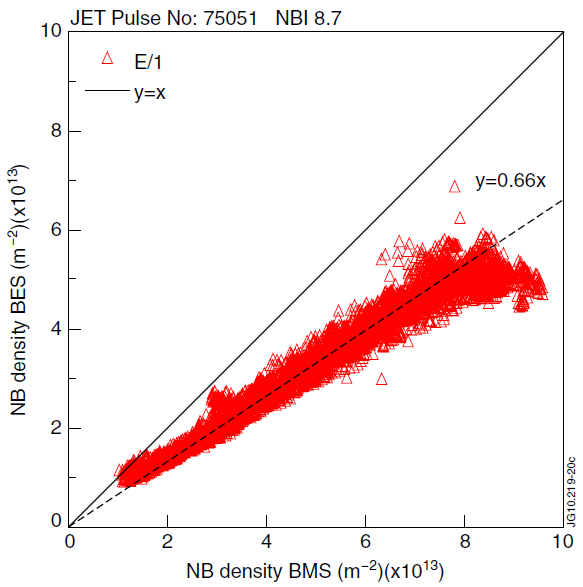 Observation  of long-standing discrepancy on the order of 20-30%  between the measured (BES) and calculated density of hydrogen beam in the plasma using statistical models
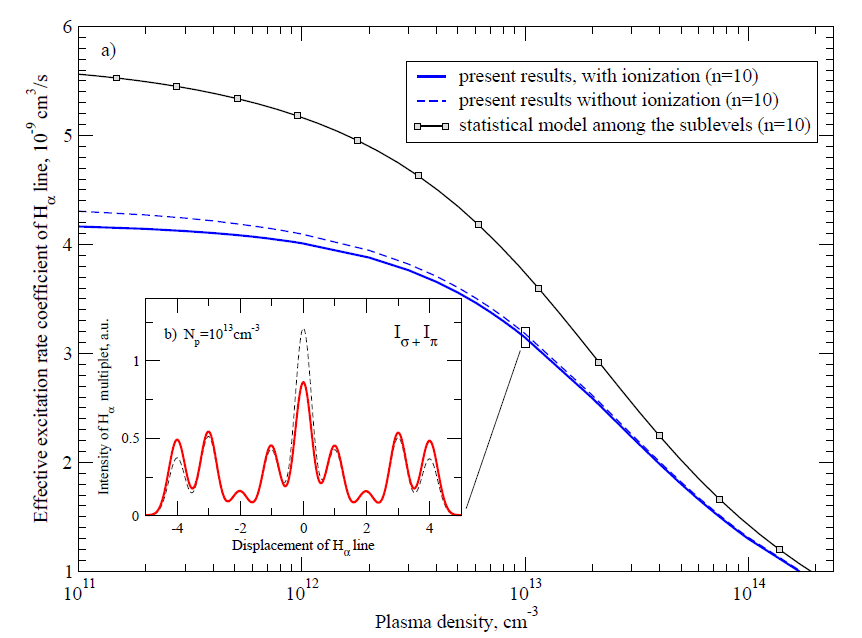 The non-statistical simulations demonstrate a reduction of the beam emission rate relative to the statistical model on the order of 15-30% at low and intermediate density.
E=100 keV/u
T=3 keV
Calculation of the cross sections in parabolic states (n=2)
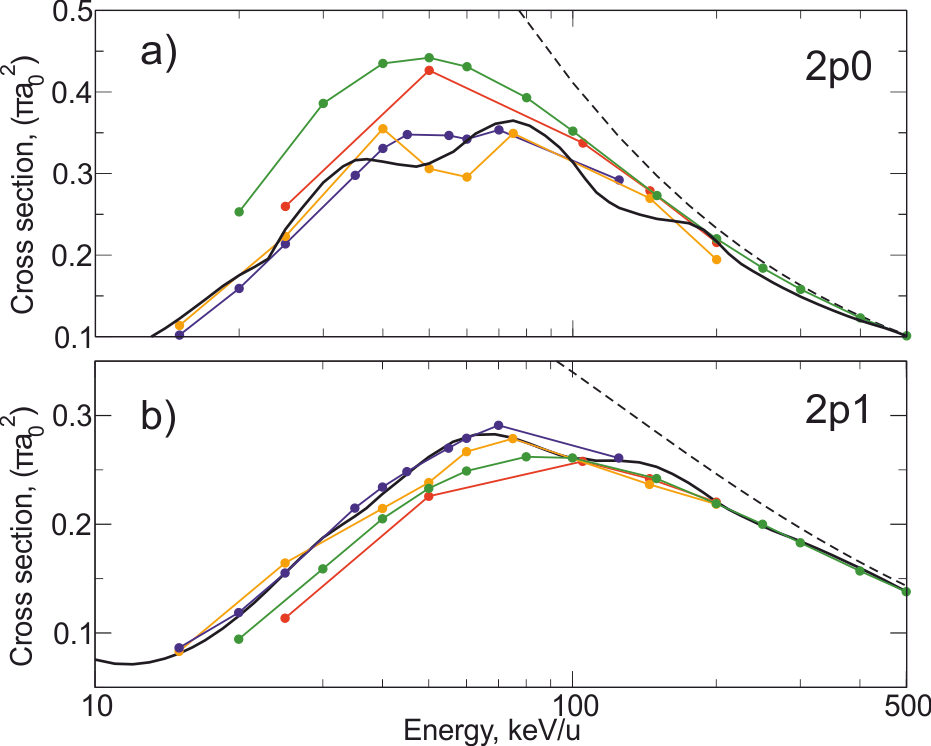 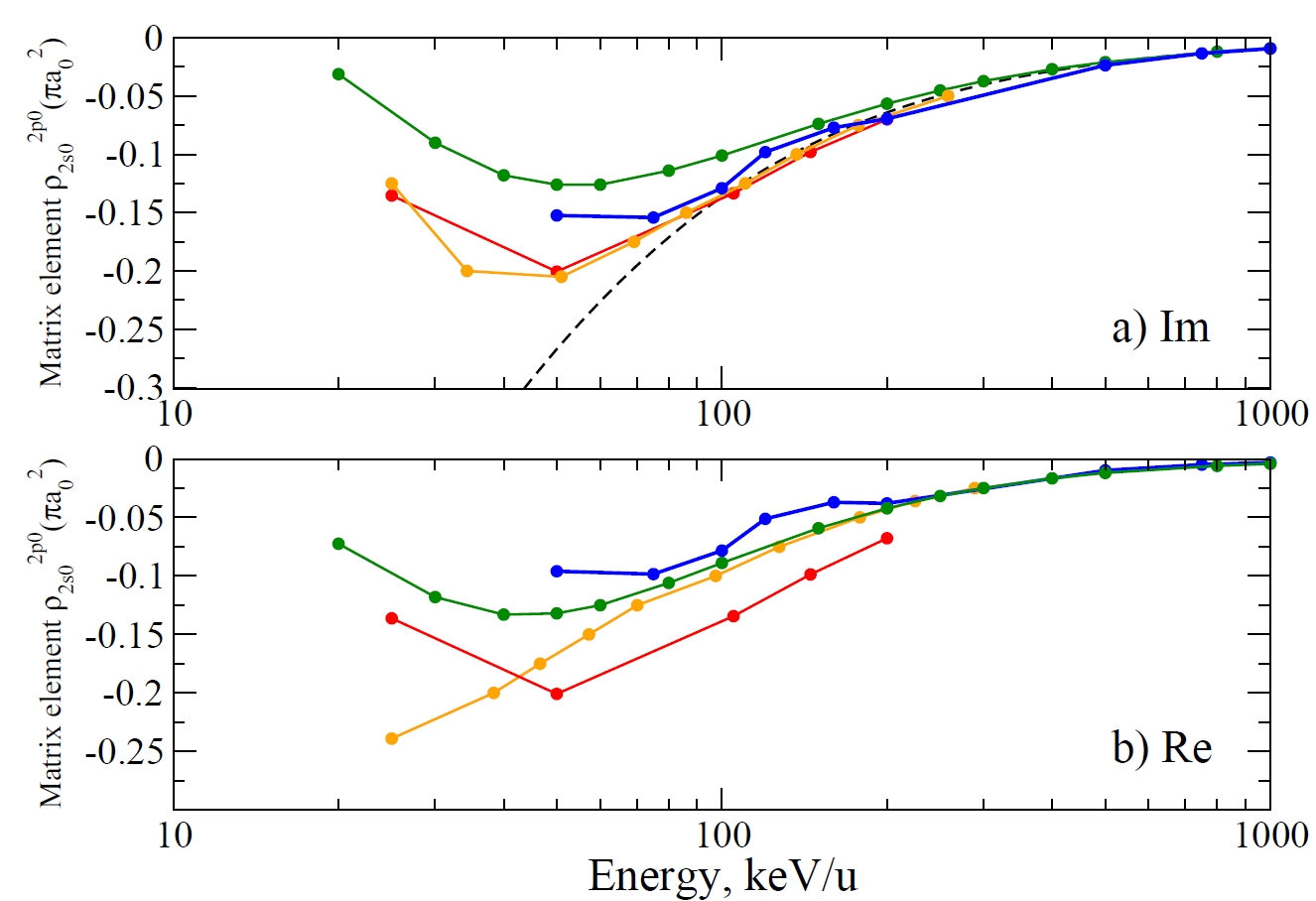 s-p
s-p
blue      - AOCC (present results)
green    - Glauber approximation (present results)
dashed  - Born approximation
orange   - CCC Schöller O et al. J. Phys B.: At. Mol. Opt. Phys. 19 2505 (1986)
red – eikonal approximation,  Rodriguez VD and Miraglia JE         J. Phys. B: At. Mol. Opt. Phys. 1992 25 2037
black - AOCC (present results)
green – Glauber approximation (present results)
dashed - Born approximation
blue - SAOCC Winter TG, Phys. Rev. A 2009 80 032701
orange - SAOCC Shakeshaft R Phys. Rev. A 1976  18 1930
red – eikonal approximation,  Rodriguez VD and Miraglia JE         J. Phys. B: At. Mol. Opt. Phys. 1992 25 2037
ICAMDATA-2012, NIST, Gaithersburg